UM OLHAR HUMANO PARA A NORMA DE GESTÃO DA QUALIDADE (NBR ISO 9001:2015) EM UMA EMPRESA DE SANEAMENTO
Breve Histórico: evolução do homem no trabalho
Era Neoclássica
Homem com cargos mais complexos
1950
1900
1990
Era Clássica Homem como apêndice da máquina
Era da Informação
Homem como ferramenta intelectual e humana
Motivação
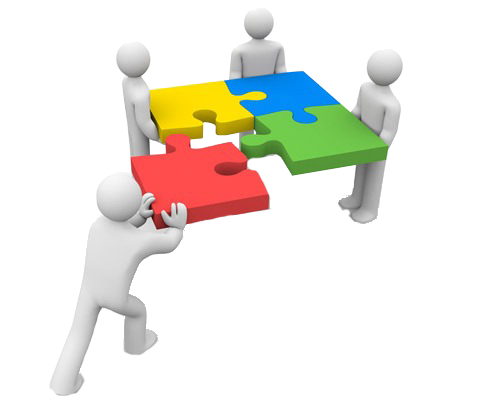 Motivação

 Produtividade; 

 Qualidade; 

 Esforços Individuais.
Número de Certificações: Mundo e Brasil
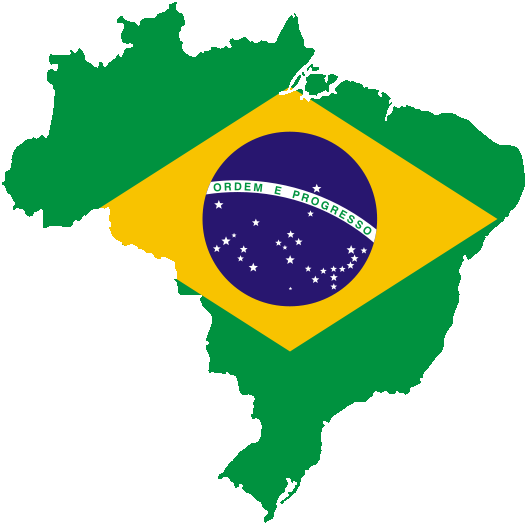 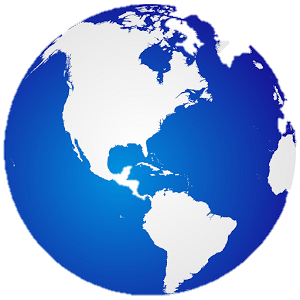 17.512
17
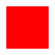 1.029.990 
4.109
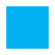 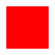 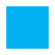 Certificados pela ISO 9001:2008
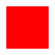 Certificados pela ISO 9001:2015
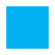 Metodologia
Levantamento Bibliográfico;


Comparação entre Normas; 


Aplicação de Questionário pós Auditoria;


Programa de Reconhecimento na Estação de Tratamento de Esgoto.
Realocação dos itens: recursos para apoio
ISO 9001:2008
7.1. Recursos
7.1.2. Pessoas
ISO 9001:2015
7.Apoio
7.2. Competência
7.3. Conscientização
Princípios da qualidade
Envolvimento (2008)
Participar de uma atividade.
Engajamento (2015)
Contribuição em uma atividade com objetivos comuns.
Exemplo de Reconhecimento em uma ETE
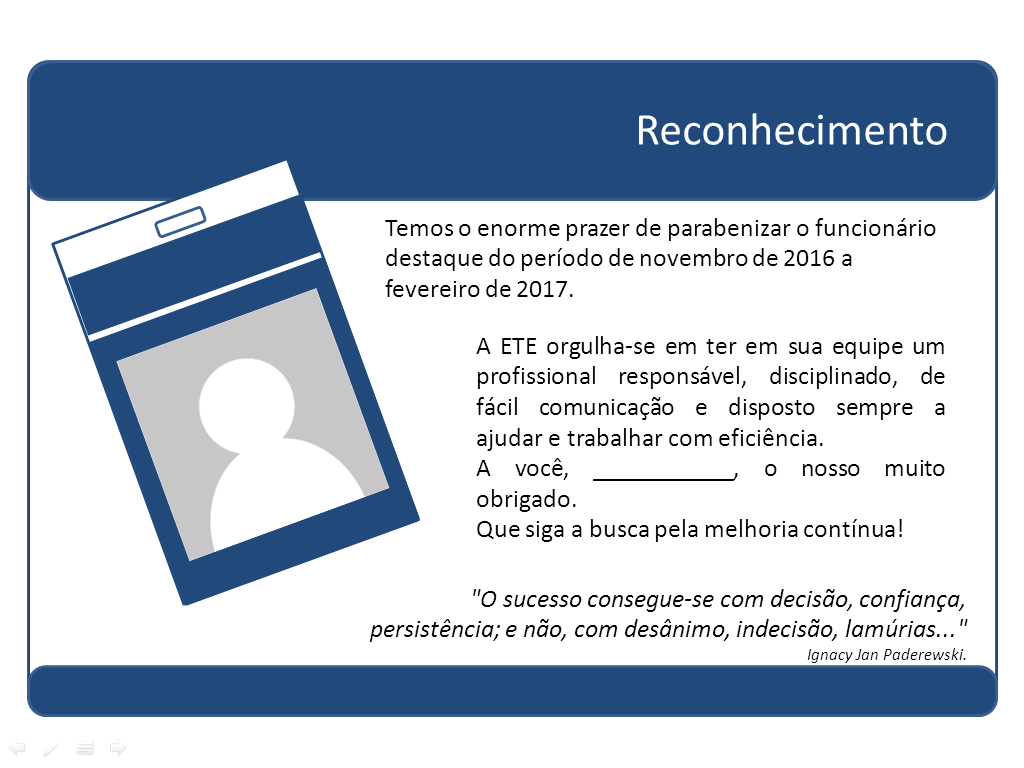 Ambiente de Trabalho
Fatores Sociais
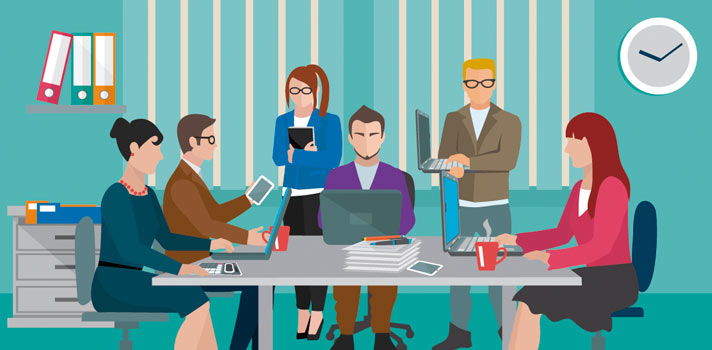 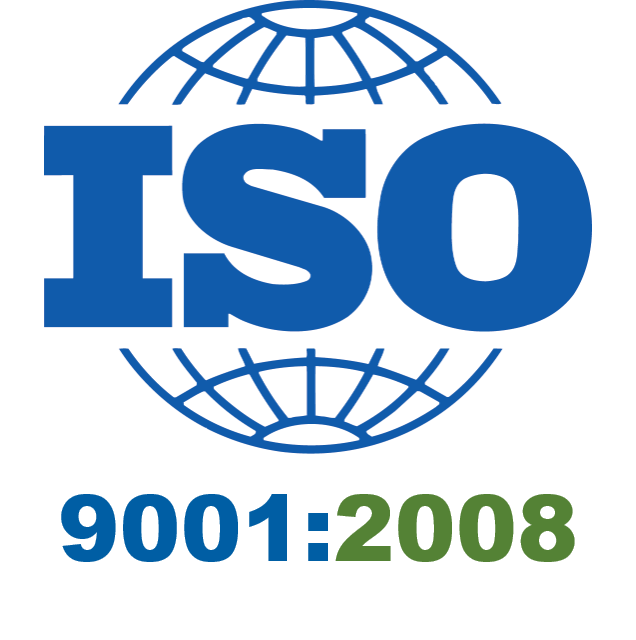 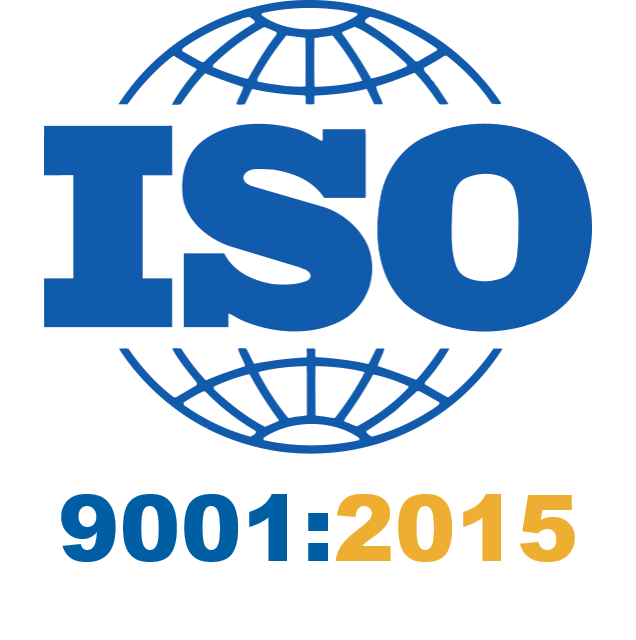 Fatores Físicos
Fatores Psicológicos
Item 6.4                                                      Ambiente de trabalho
Item 7.1.4                                                      Ambiente para a operação dos processos
Conhecimento adquirido por experiência
Item 7.2. Competência
(ISO 9001:2015)

NOTA: Ações aplicáveis podem incluir, por exemplo, a provisão de treinamento, o mentoreamento   ou a mudança de atribuições de pessoas empregadas no momento; ou empregar ou contratar pessoas
O que é Mentoreamento?
Auditoria: Ferramenta de Motivação
Itens de auditoria interna:


 8.2.2 na versão 2008 


 9.2 na versão 2015
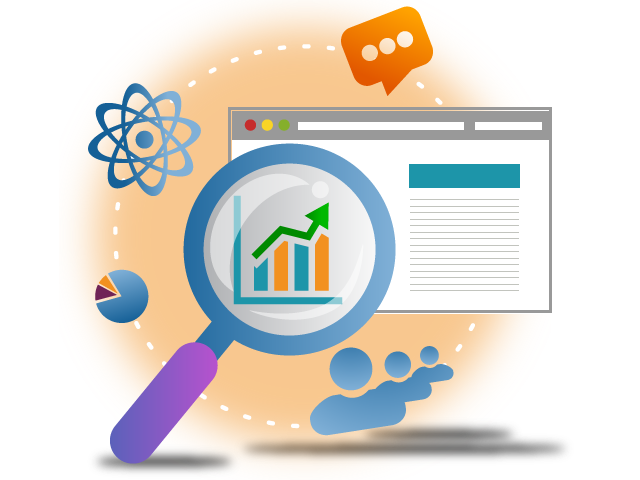 Auditoria: Ferramenta de Motivação
Como você avalia a contribuição da auditoria para o seu conhecimento organizacional?
Comentários
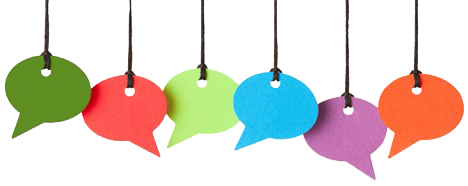 “A ida aos diversos setores da empresa permite o conhecimento dos processos realizados na prática”.
“Ao praticar a auditoria, há a incorporação do conhecimento organizacional”.
“As auditorias são um dos conceitos fundamentais que possibilitam ter uma visão e conhecimento organizacional da empresa”.
Auditoria: Ferramenta de Motivação
Como você avalia o processo de auditoria no quesito conhecimento de outros setores, assim como, interação com os demais membros da equipe?
Comentários
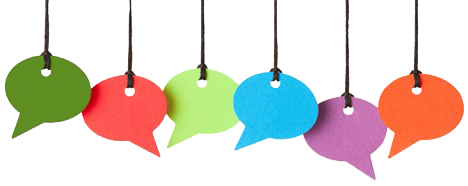 “Eu acho ótimo esse processo, pois as equipes são montadas com membros de setores diferentes, trazendo boas trocas de experiências e uma boa integração entre os membros e os demais setores da empresa”.
“O processo de auditoria permite realizar as práticas interpessoais, trabalho em equipe e difunde o conhecimento/experiência entre os setores da empresa”.
“A auditoria me proporcionou conhecer outras pessoas da empresa, bem como trocar experiências durante o processo”.
Curso de Atualização da NBR ISO 9001:2015
Perfil dos participantes
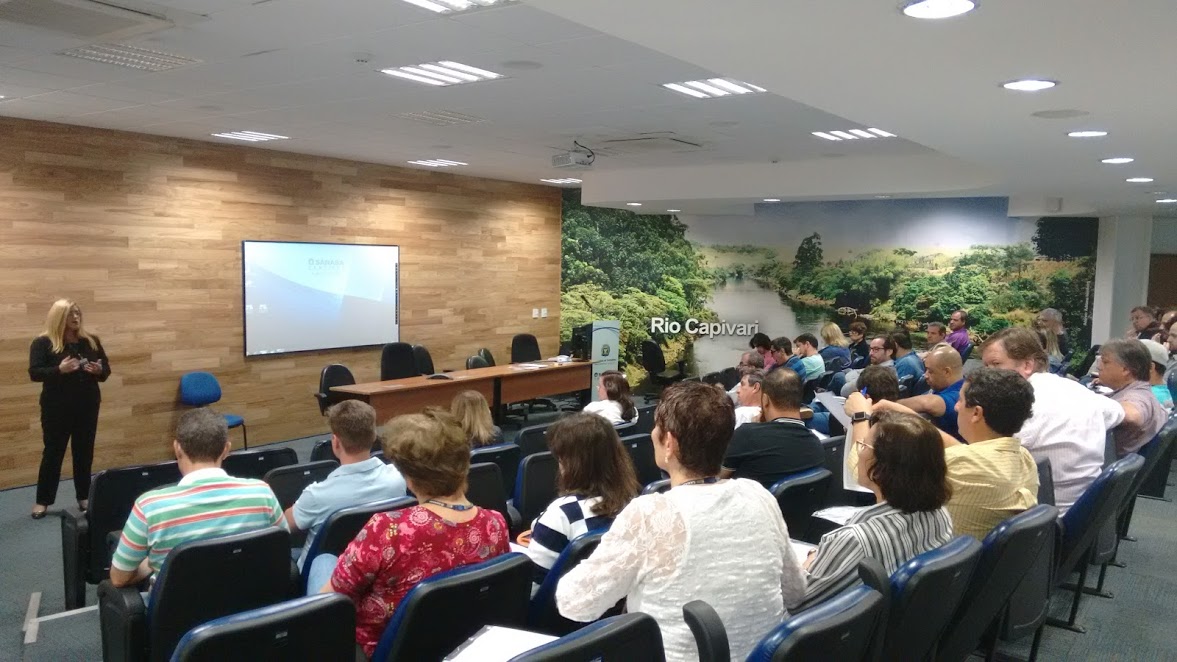 Inativos: há mais de dois anos sem participar de auditoria
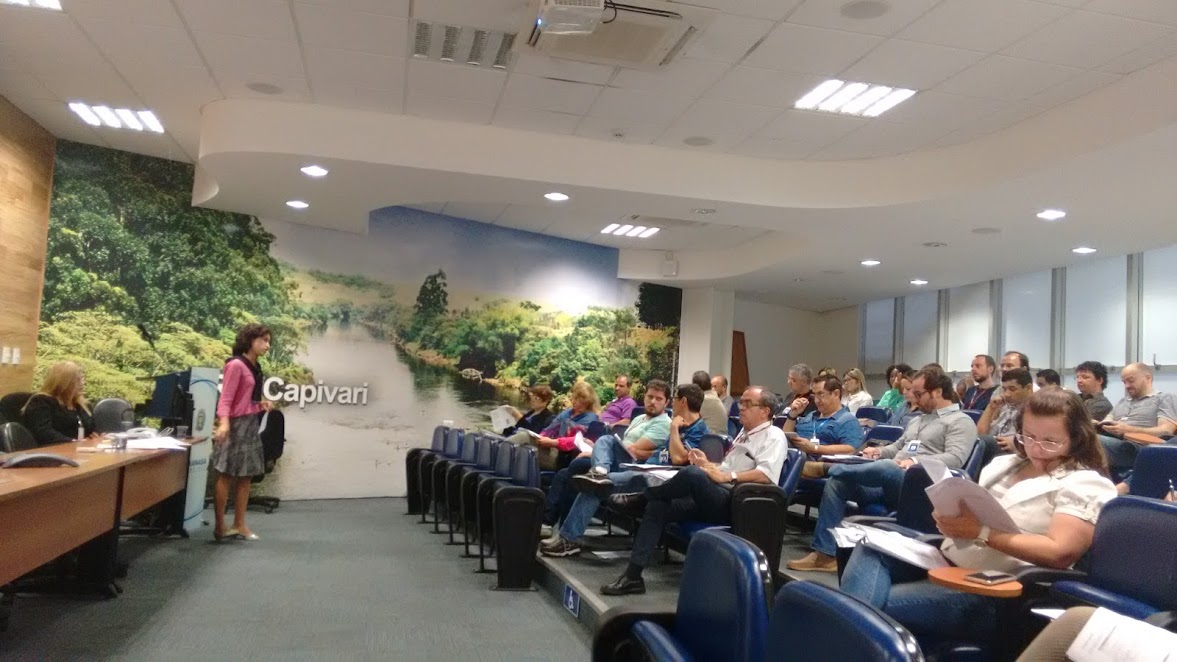 Outubro/2016
Curso de Atualização da NBR ISO 9001:2015
Período de Inatividade em auditoria interna
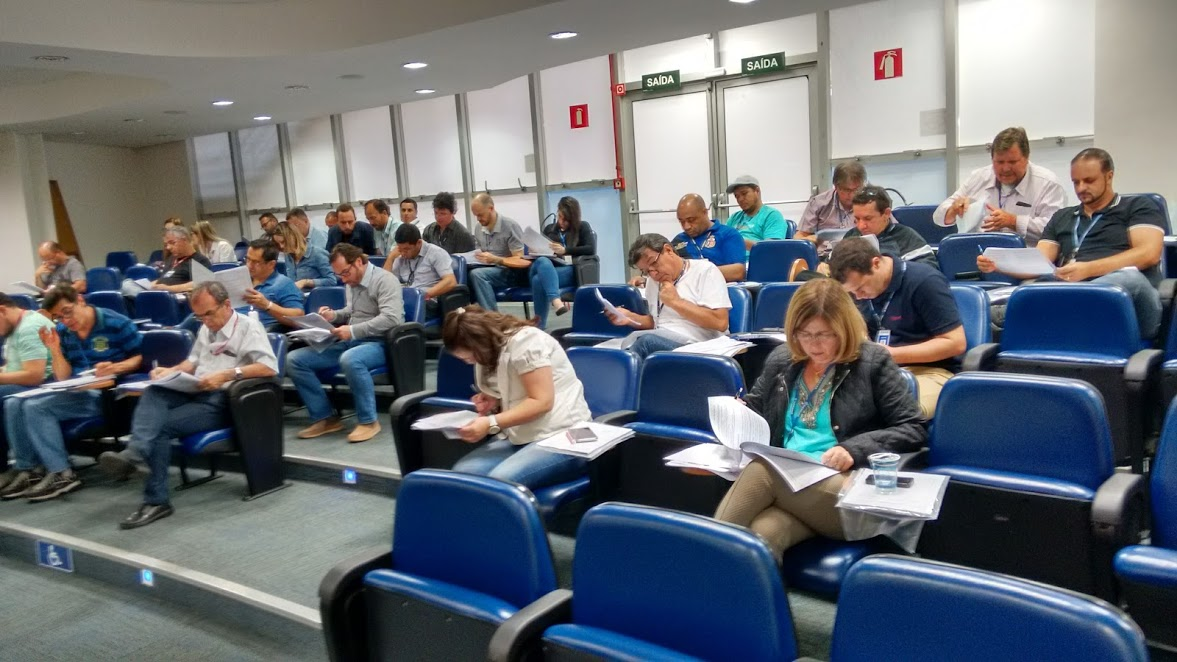 Outubro/2016
Considerações Finais
Valorização das pessoas;


Aplicação de conceitos contemporâneos de Gestão;


Engajamento e motivação dos colaboradores na busca de bons resultados;


Continuidade das atividades.
Jacqueline K. M. I. Caselli
Técnica em Saneamento / Auditora Interna
+55 19 3735-5426 – gestao.qualidade10@sanasa.com.br
Rafaela de Lima
Caroline Vicentin Junqueira